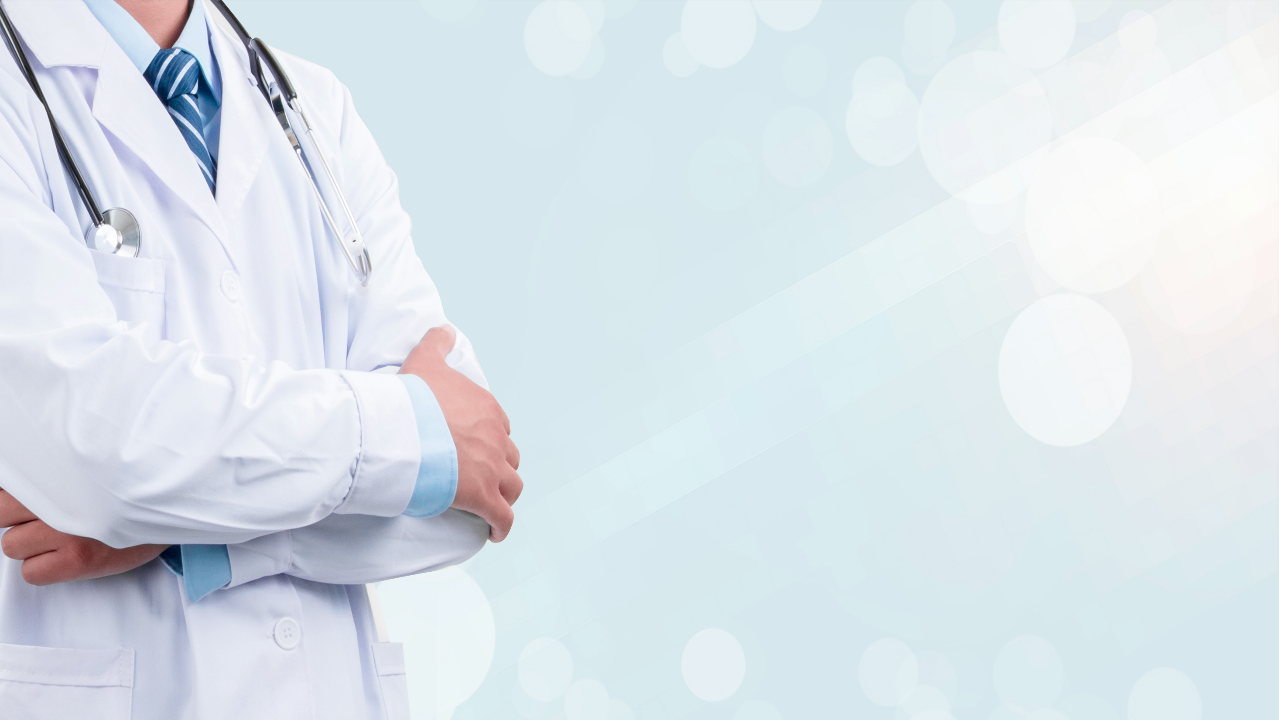 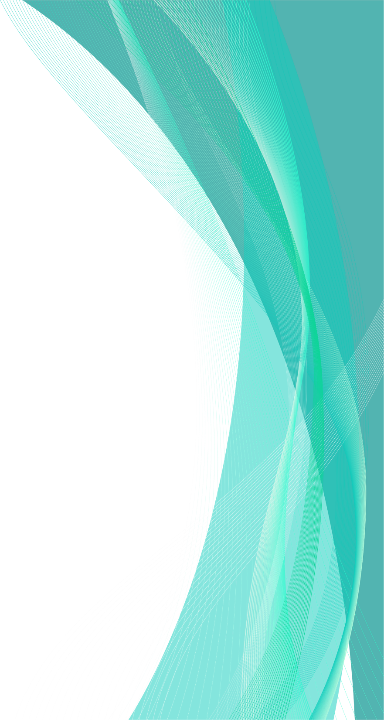 首都医科大学附属北京朝阳医院
病例汇报
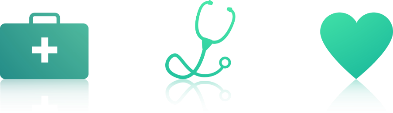 胸外科
病人资料
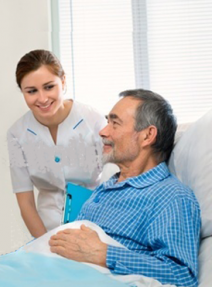 患者:  男
年龄：64岁
身高：156cm
体重：58kg
病史
症状进行性加重
仅能进流质饮食
进行性吞
咽困难1月
体重下降5Kg
无呕血黑便
无声音嘶哑
无胸痛无腹
痛无咳嗽
既往个人史
无大量饮酒史
无系统疾病
无慢性病史
3
4
1
2
无胸腹腔
手术史
吸烟40年
日均20支
体格检查
一般情况较好
轻度脱水，营养不良外貌
全身浅表淋巴结未及肿大
胸廓对称，双肺呼吸音清，未及啰音
腹软，未及压痛，未及包块，肝脾未及
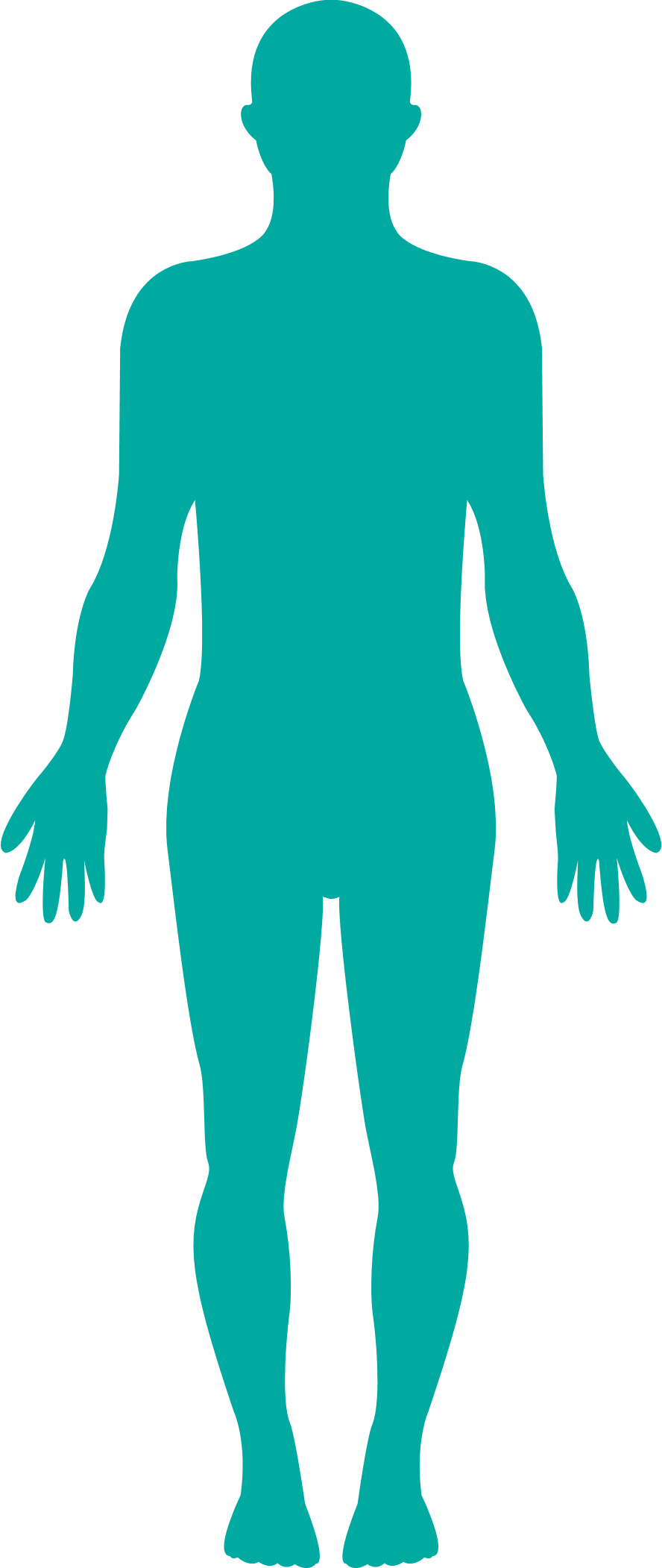 化验检查
白细胞
血红蛋白
白蛋白
前白蛋白
6.41×109/L
141g/L
39.0g/L
0.19g/L
化验检查
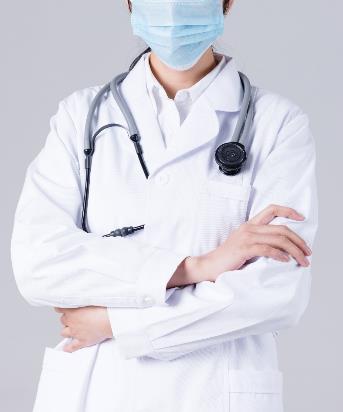 乙肝免疫学
Anti-HBs、Anti-HBe、Anti-HBc阳性
抗原均阴性
凝血机能基本正常
肿瘤相关标志物正常
CT检查
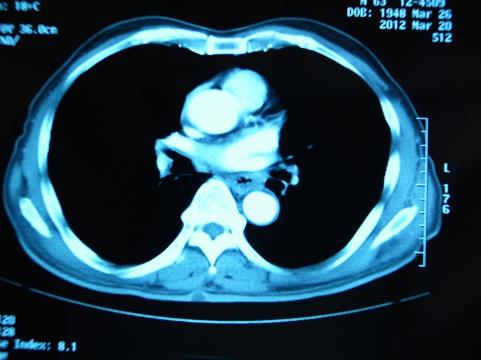 CT检查
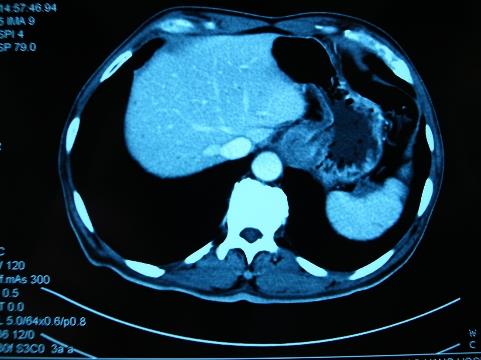 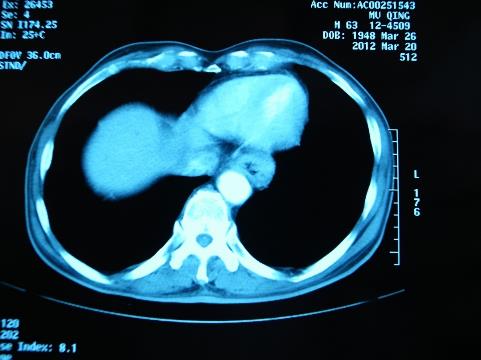 CT检查
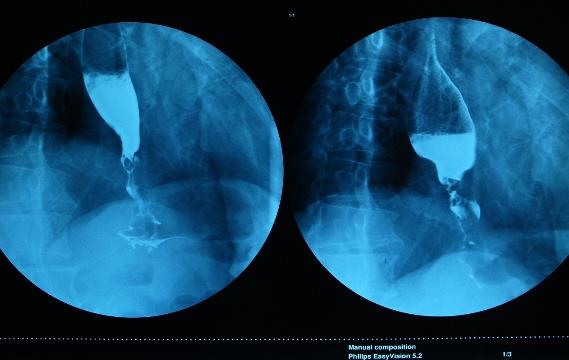 胃镜检查
胃镜检查
肺功能
FEV1  3.04L
FEV1%FVC
TLCO
MVV
占预计值
129.6%
占预计值
95.6%
占预计值
97.0%
占预计值
50.5%
结论：通气功能正常，弥散量中度降低
心脏彩超
左室射血分数
65%
结论：心内结构未见明显异常
其它
全身骨扫描头部CT
下肢静脉超声
心电图
未见肿瘤转移
未见血栓形成
大致正常
本病例特点
64岁男性
既往体健
进行性吞
咽困难1月
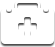 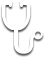 02
04
01
03
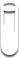 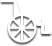 吸烟史
吸烟指数800
病理诊断明确
诊断：食管下段癌，cT3N0M0
结论
手术指证明确
无手术禁忌证
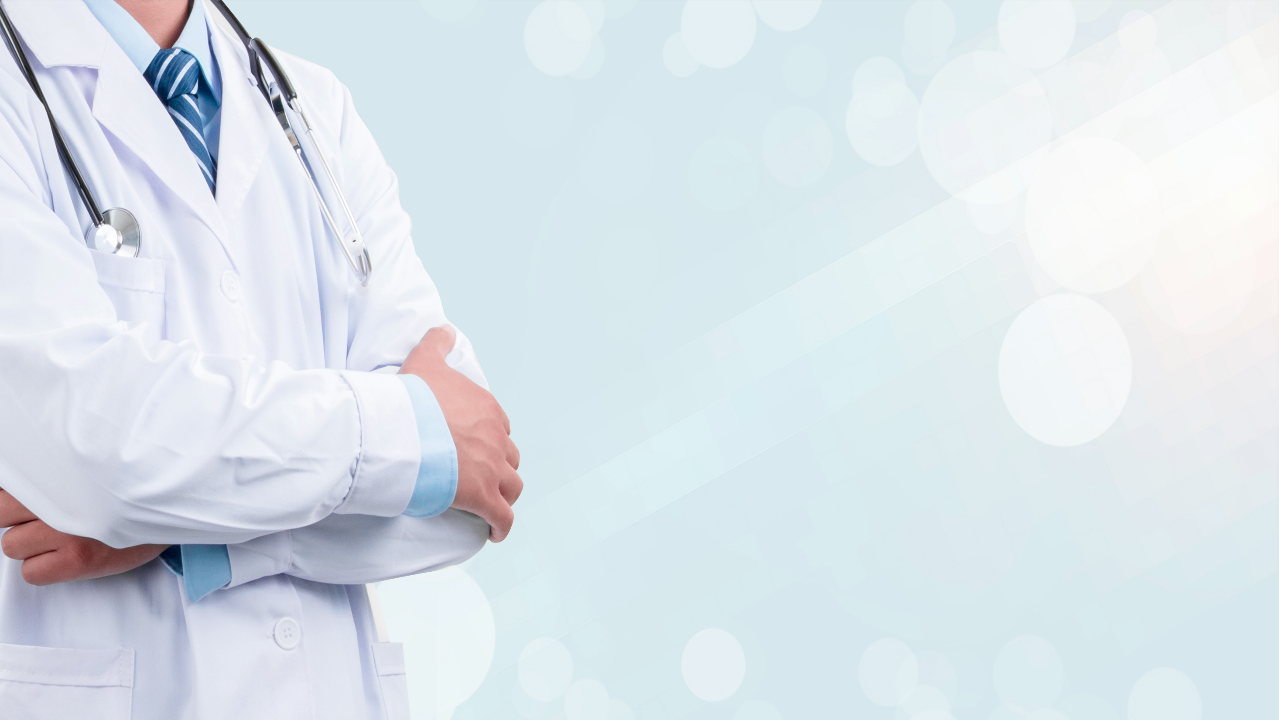 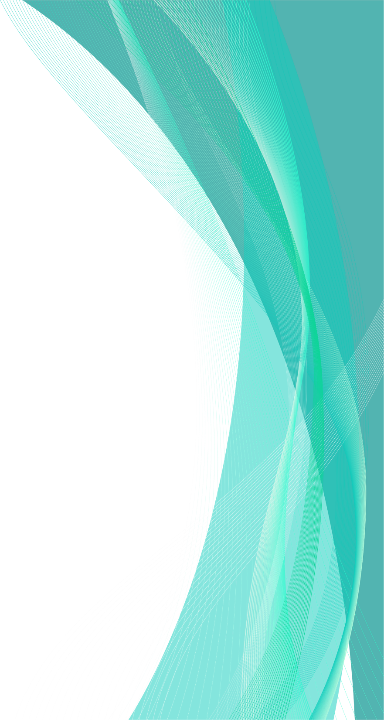 首都医科大学附属北京朝阳医院
谢谢观看
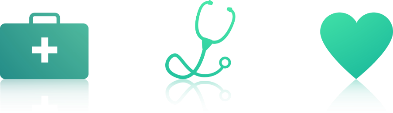 胸外科